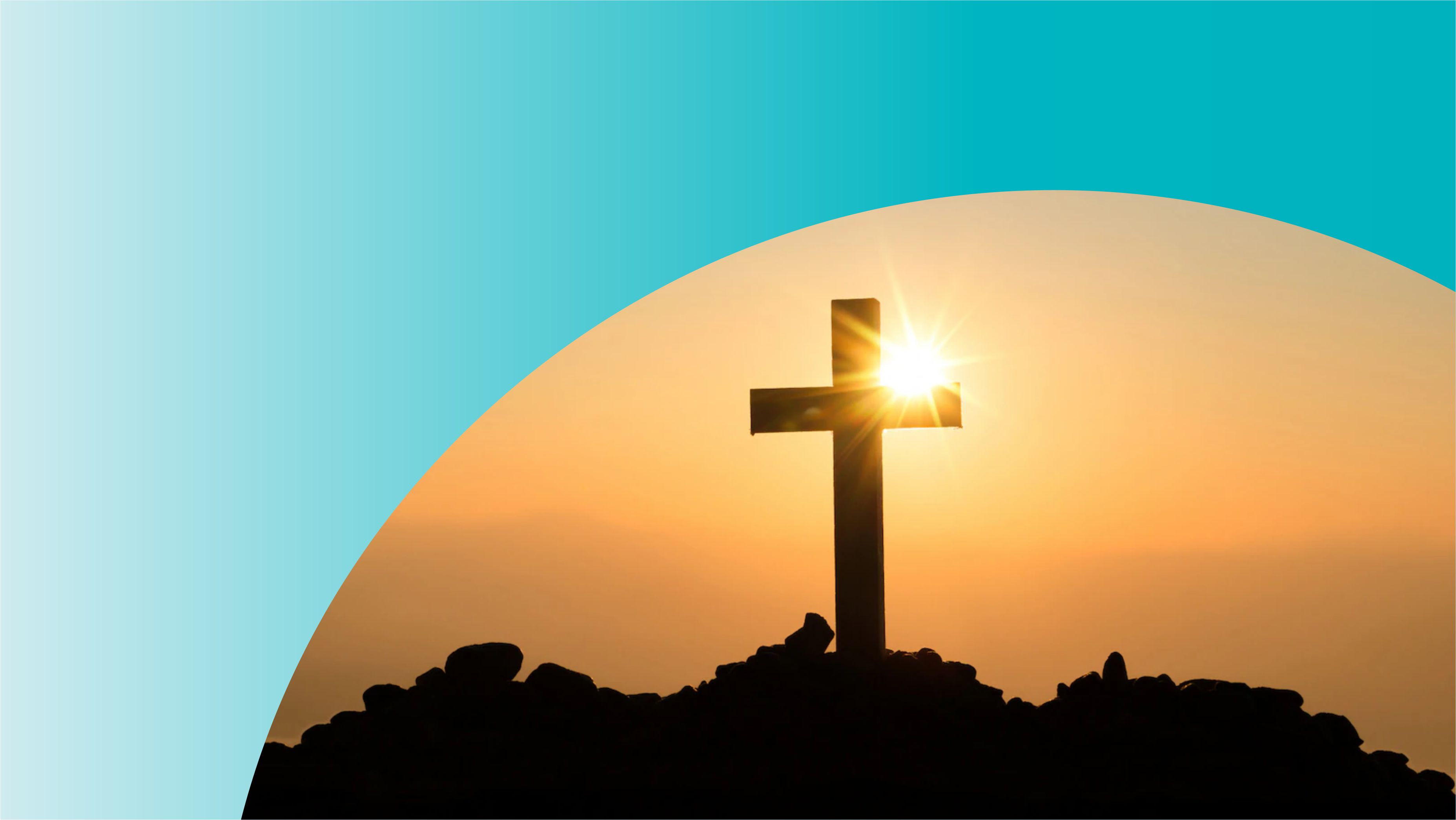 ESPIRITUALIDADE
Guia para o presbitério
Unidade 6
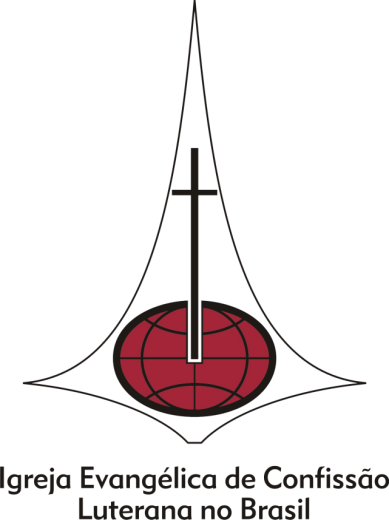 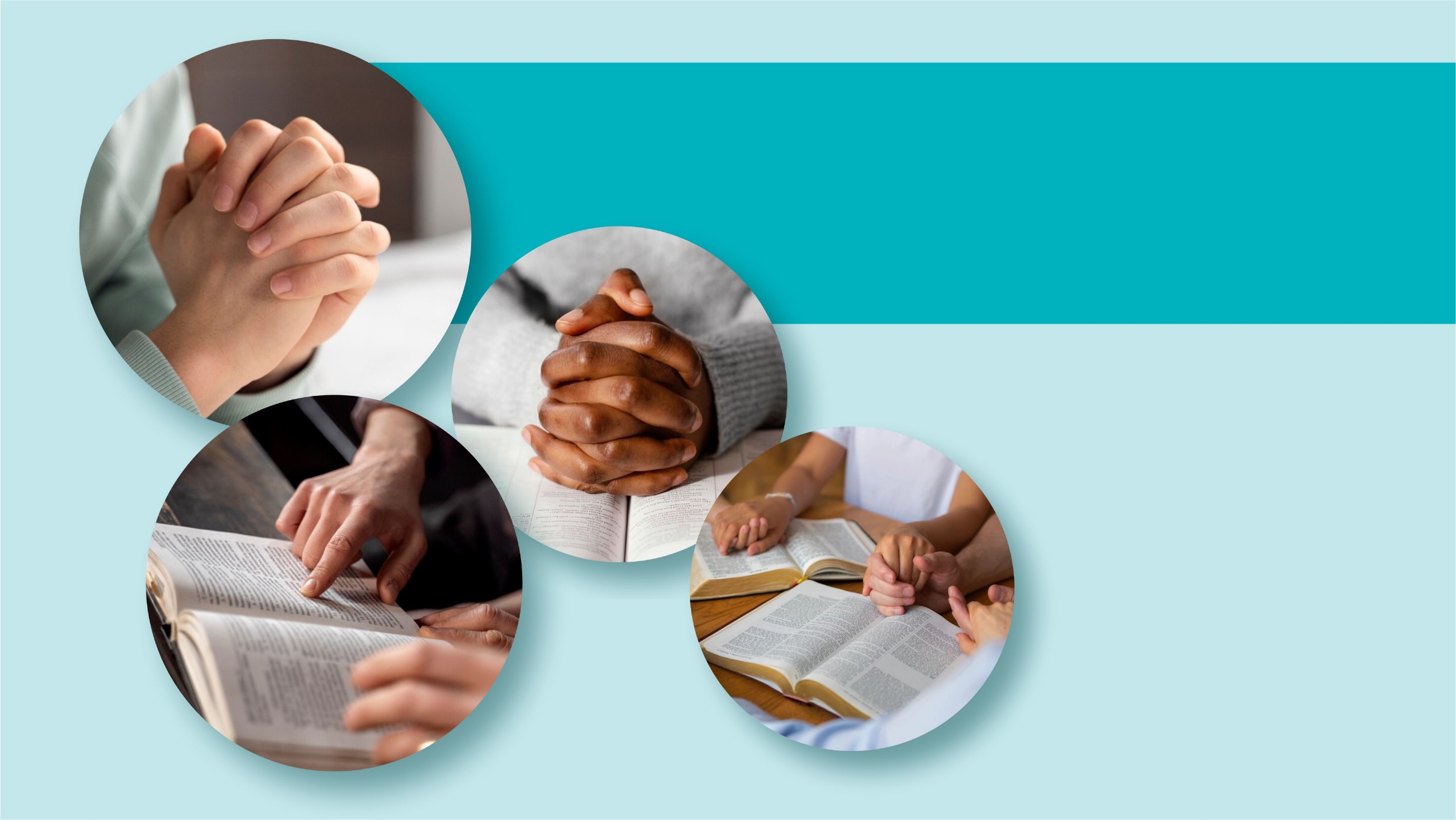 O que nos vem à mente quando falamos em espiritualidade?
2
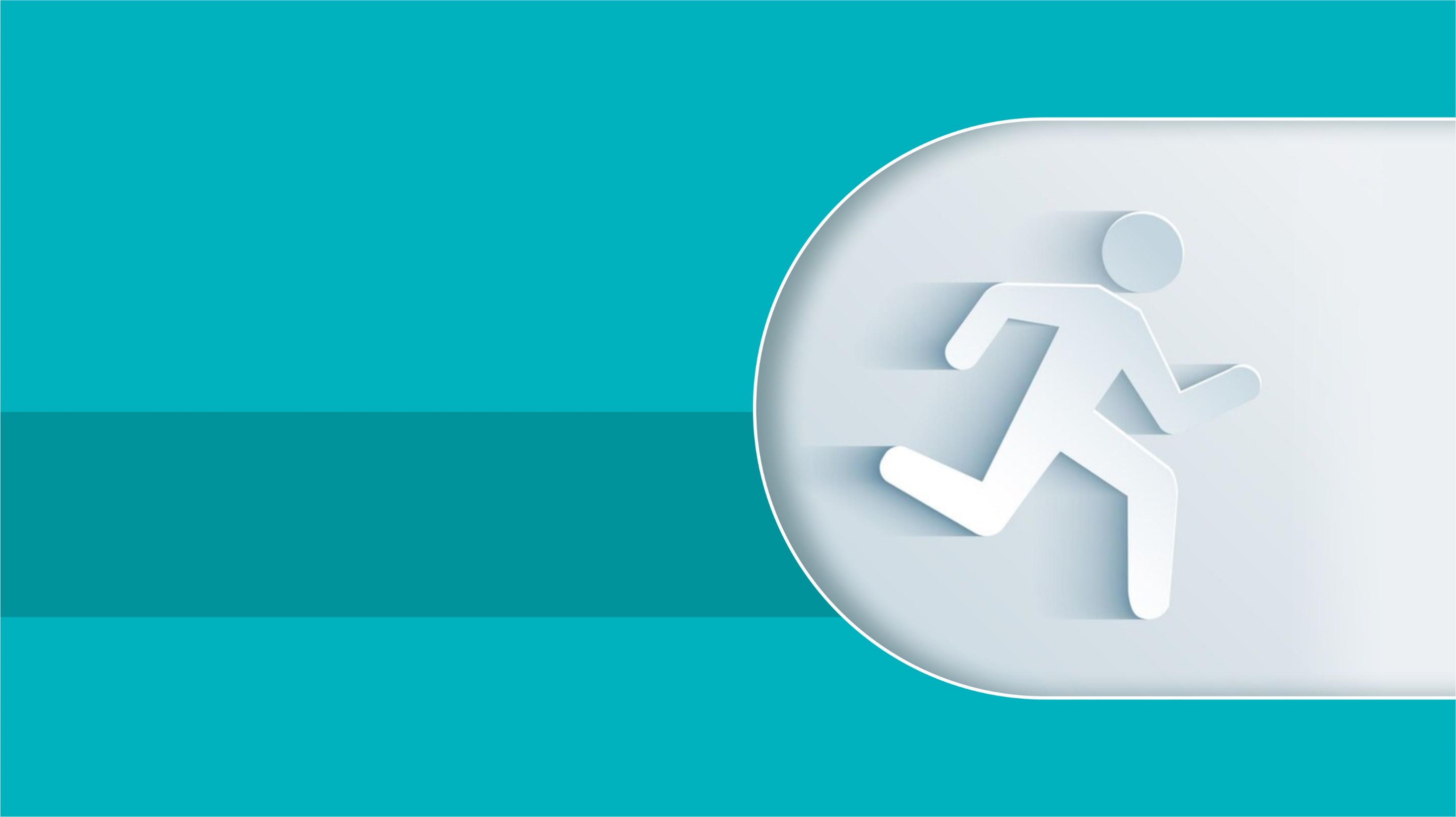 Receio de assumir uma tarefa
Por que eu?
3
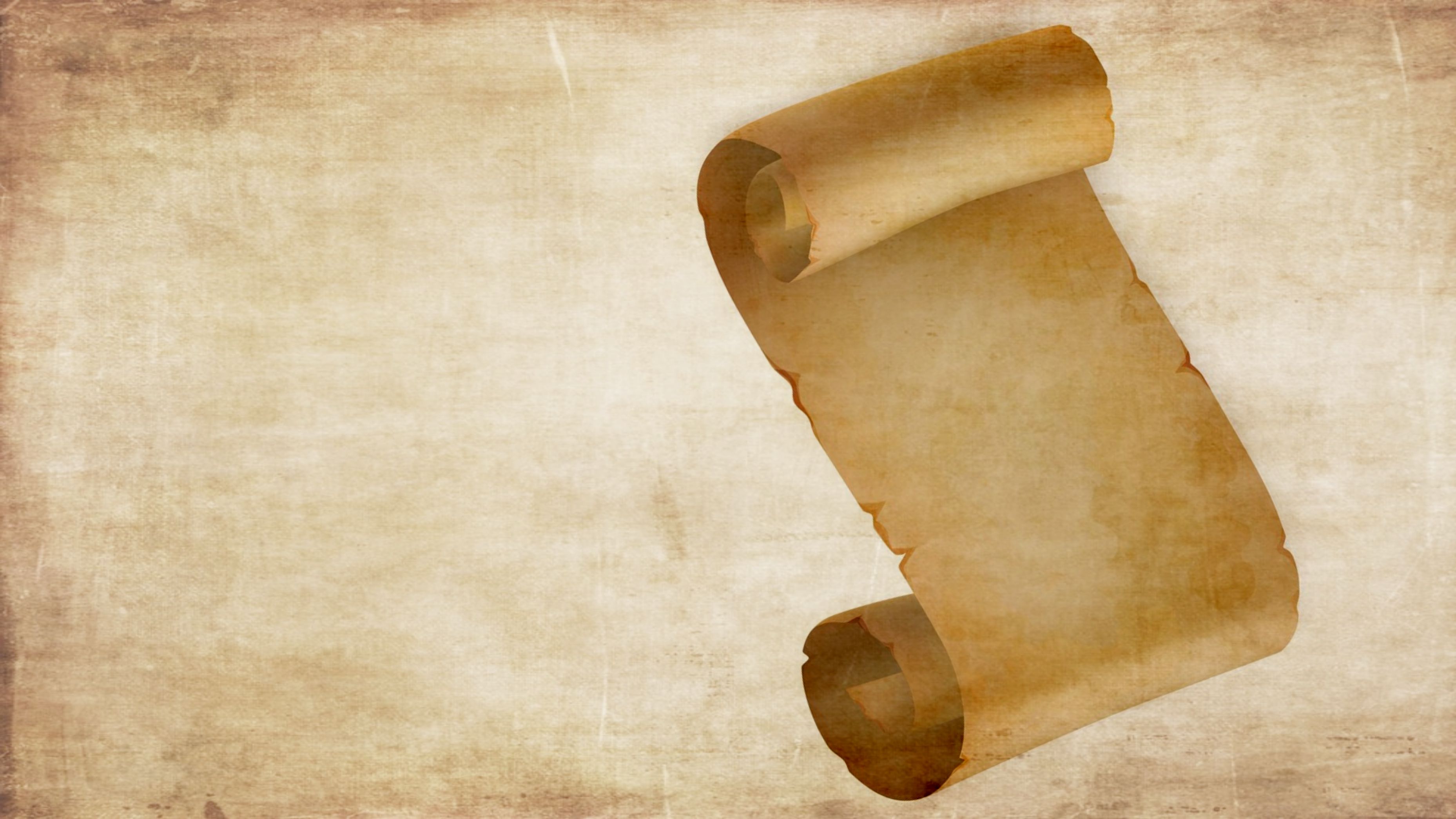 Moisés

   Isaías

    Jeremias
Resistência
4
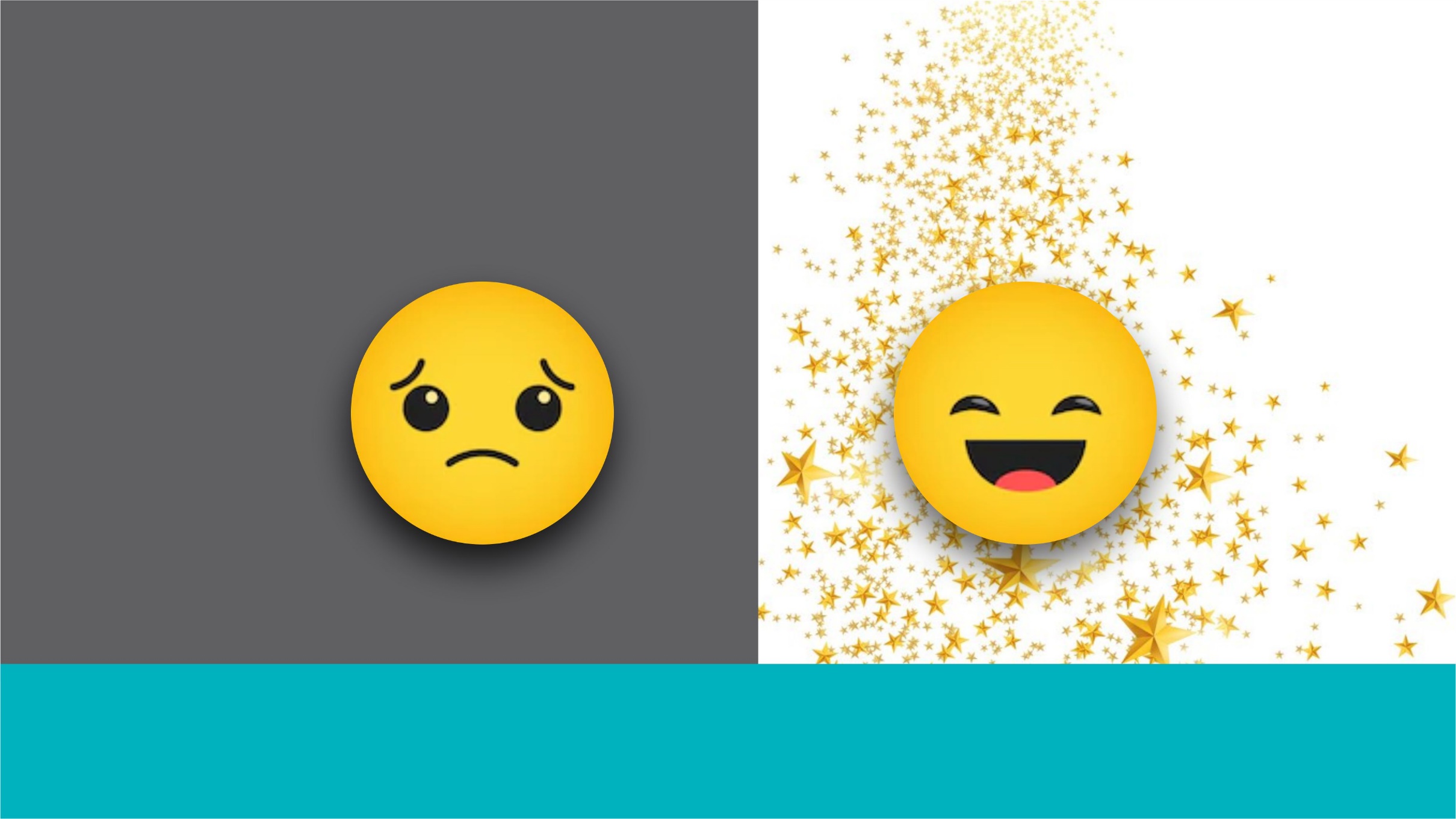 Incapacidade
reconhecida
Capacitação
recebida
Não encontramos a capacidade em nós mesmos. Ela vem de fora e precisa nos ser dada, presenteada.
5
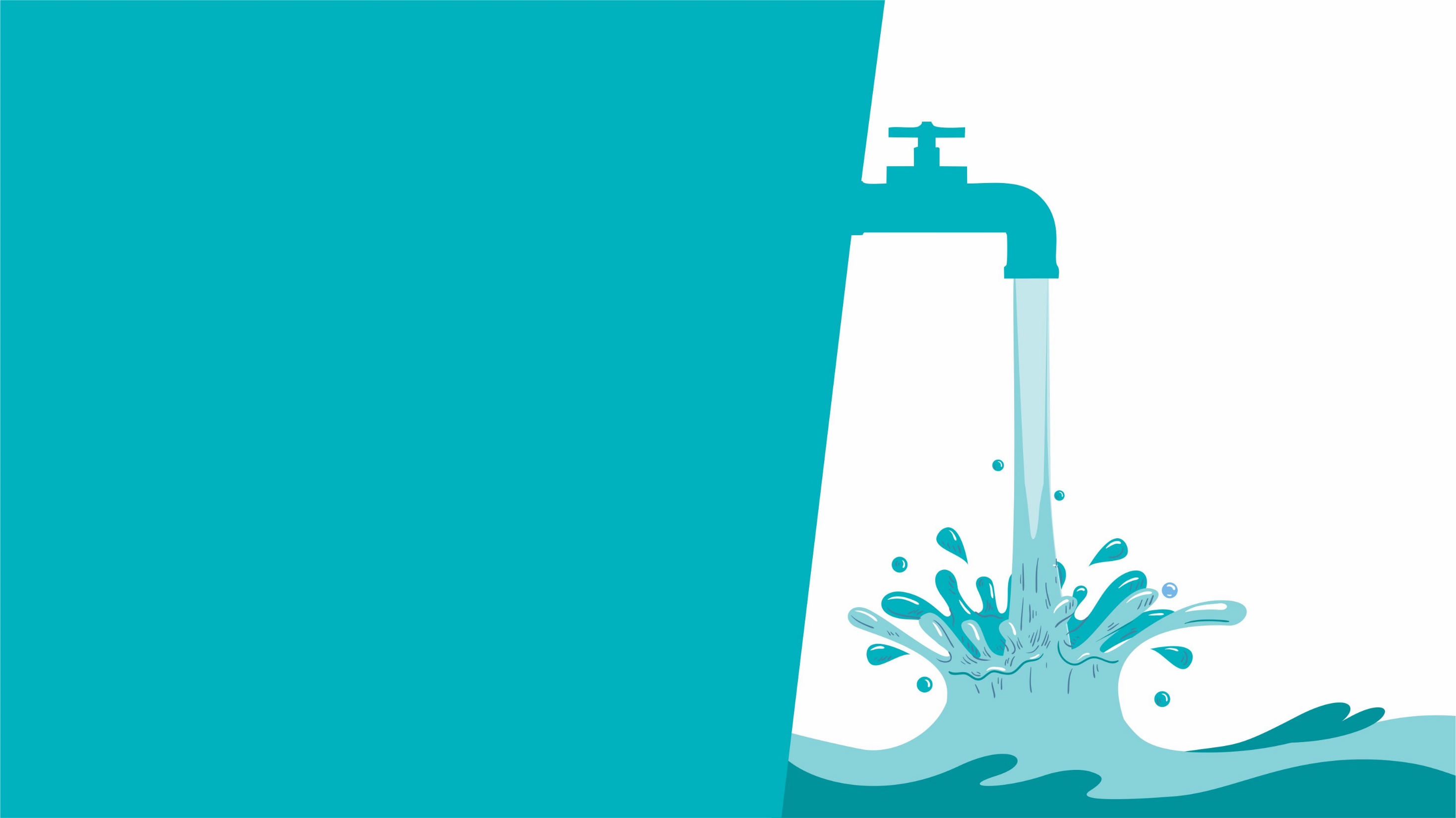 O que nos “abastece” a cada dia?
6
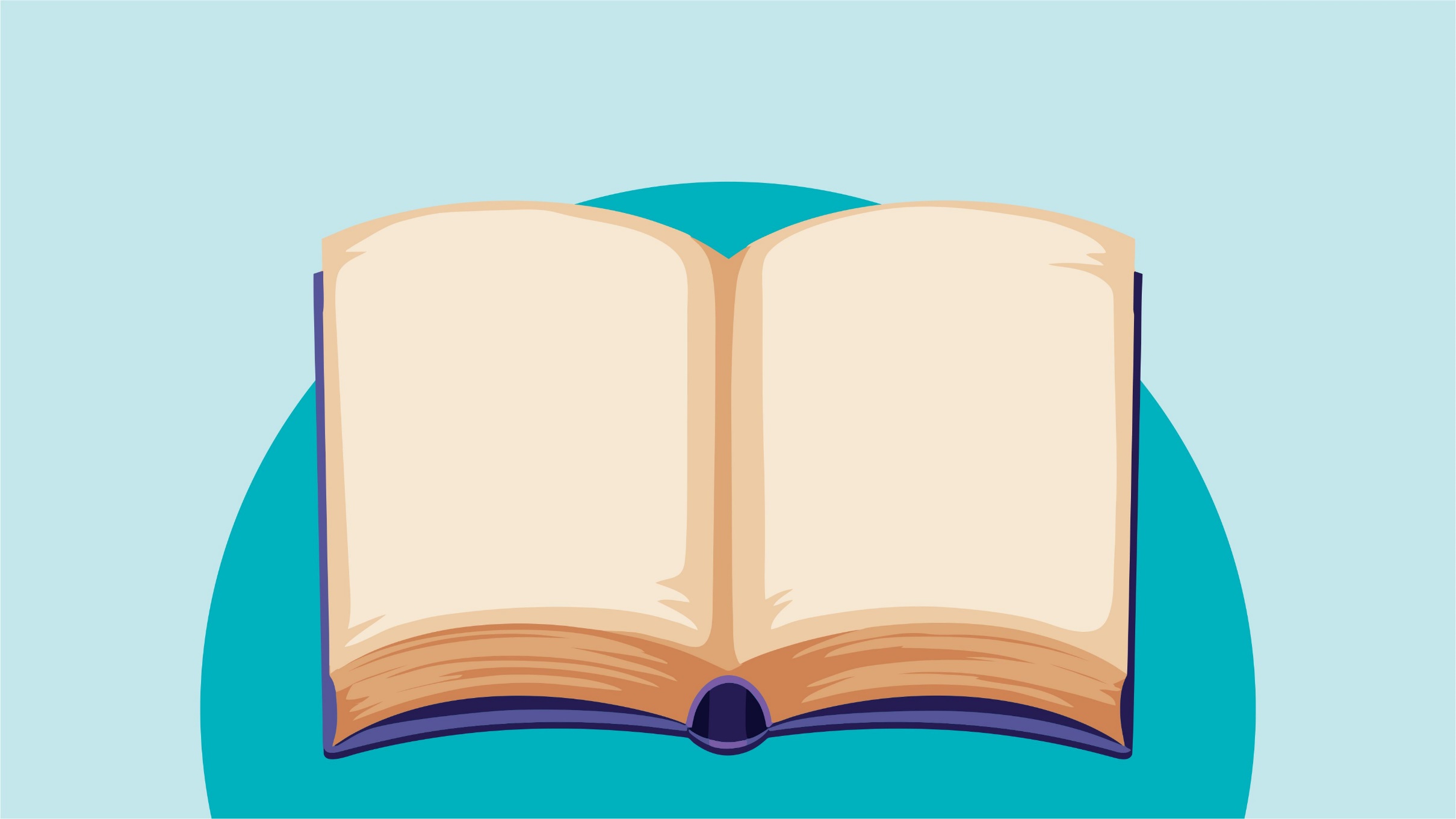 Exemplos de pessoas capacitadas por Deus
Paulo
Atos 9.1-7
Saul
1 Samuel 10.6
7
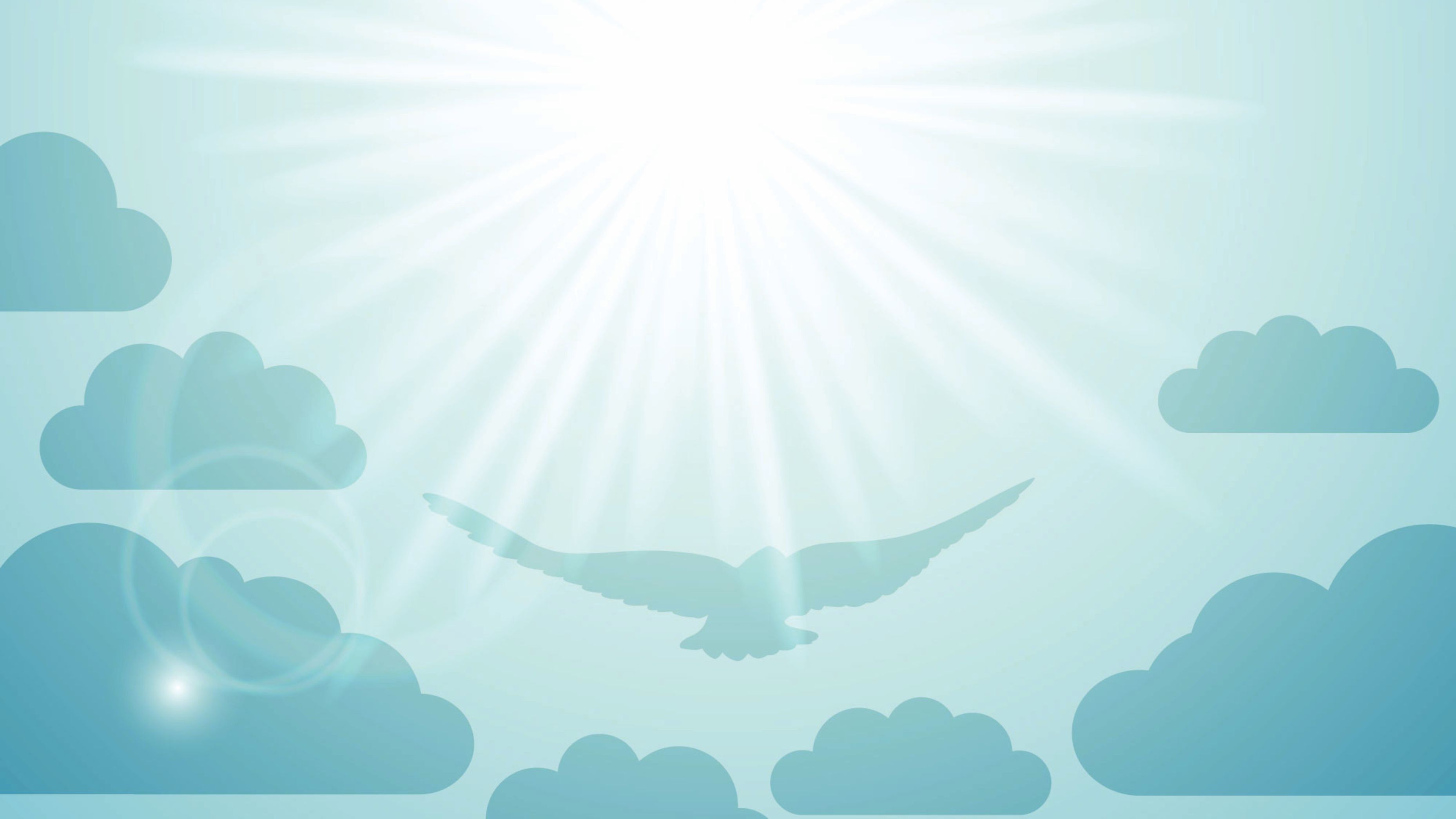 A espiritualidade do presbítero e da presbítera
Espiritualidade é viver no Espírito e sob a orientação do Espírito Santo (Gálatas 5.16).

Viver no Espírito e sob a orientação do Espírito Santoabrange todas as áreas de nossa vida.
8
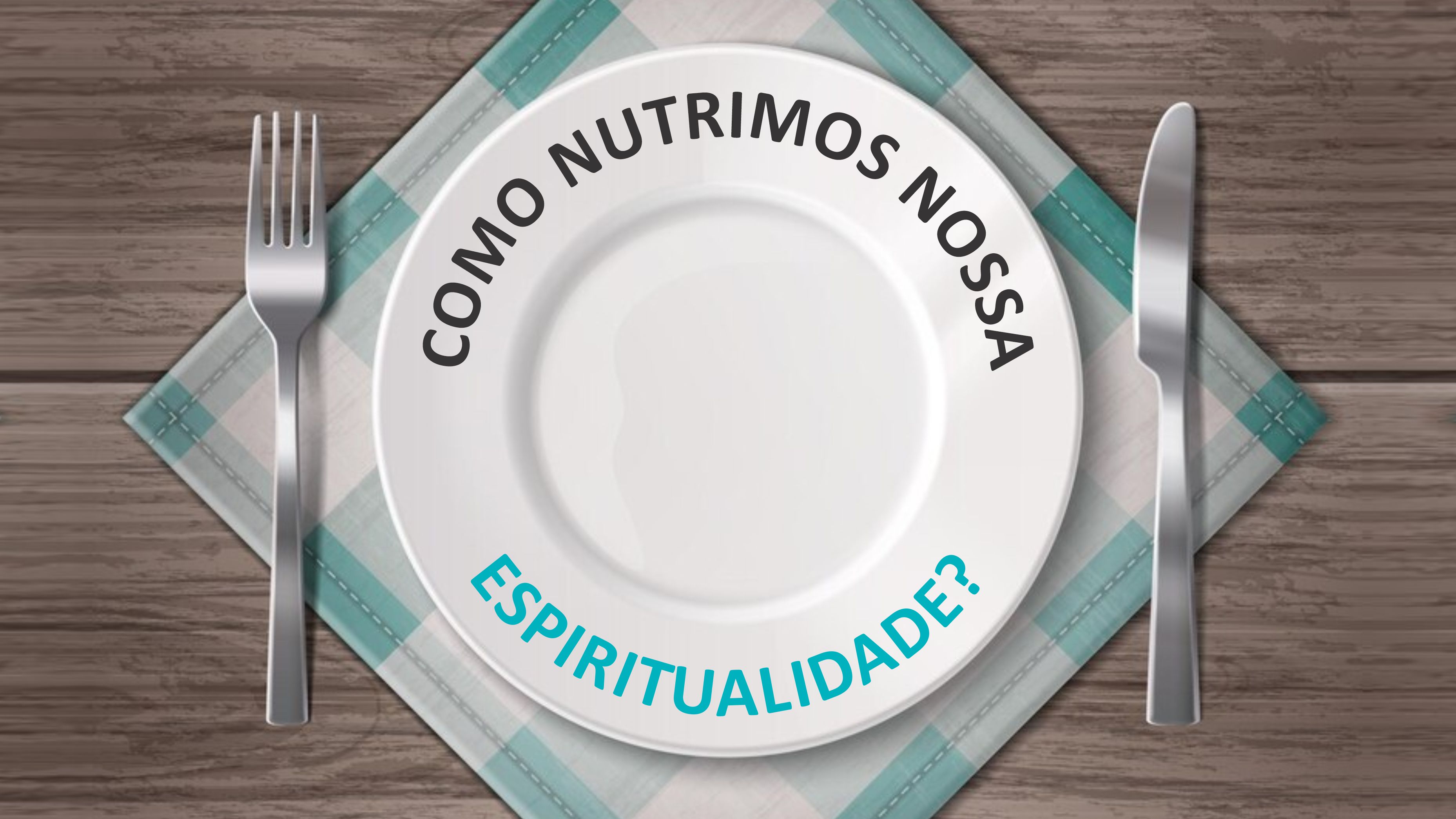 9
[Speaker Notes: Imagem: http://www.sxc.hu/photo/1228942]
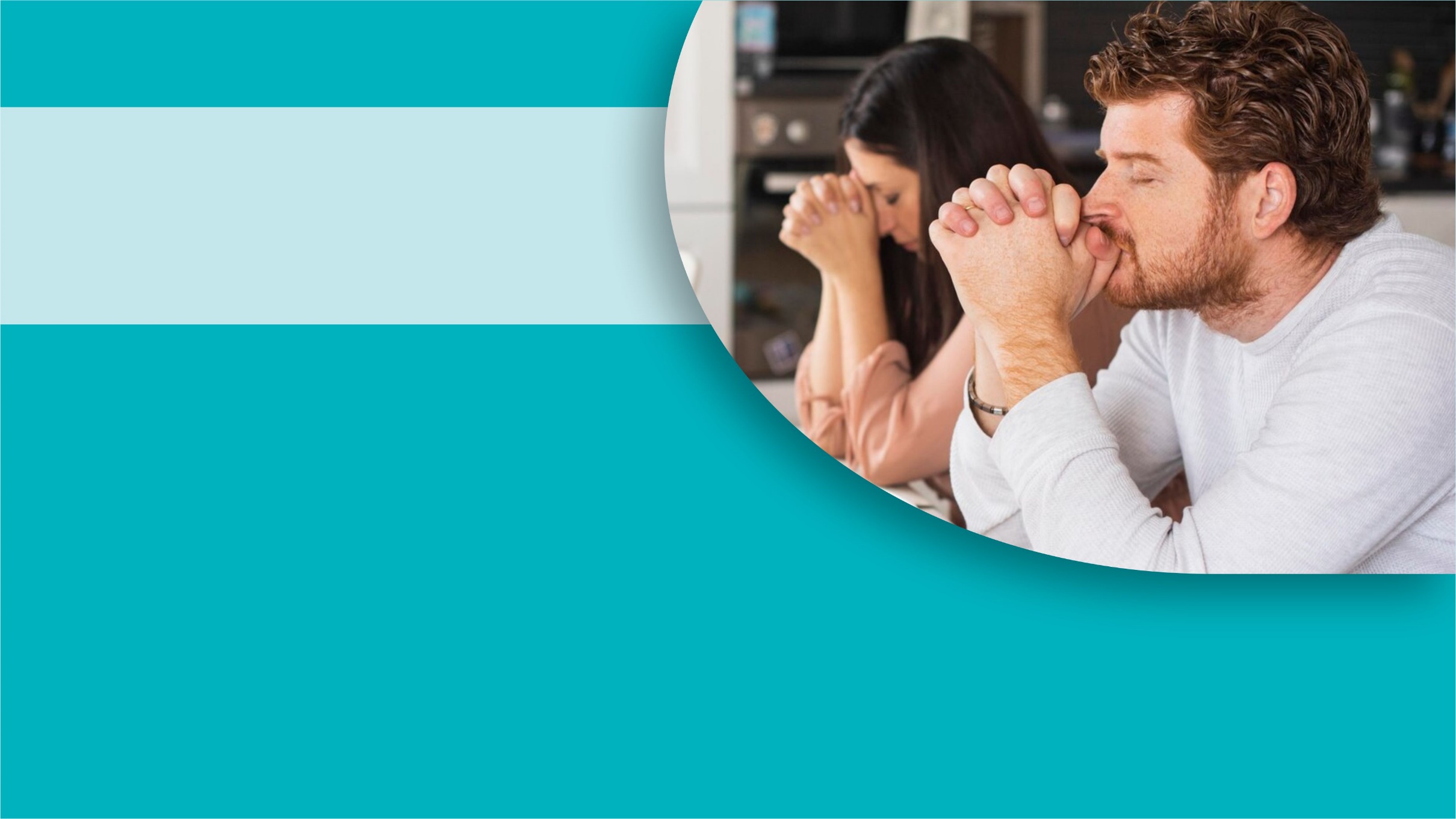 Espiritualidade pessoal e familiar
“Que a palavra de Cristo habite ricamente em vocês. Instruam e aconselhem-se mutuamente em toda a sabedoria, louvando a Deus com salmos, hinos e cânticos espirituais, com gratidão no coração.”
Colossenses 3.16
10
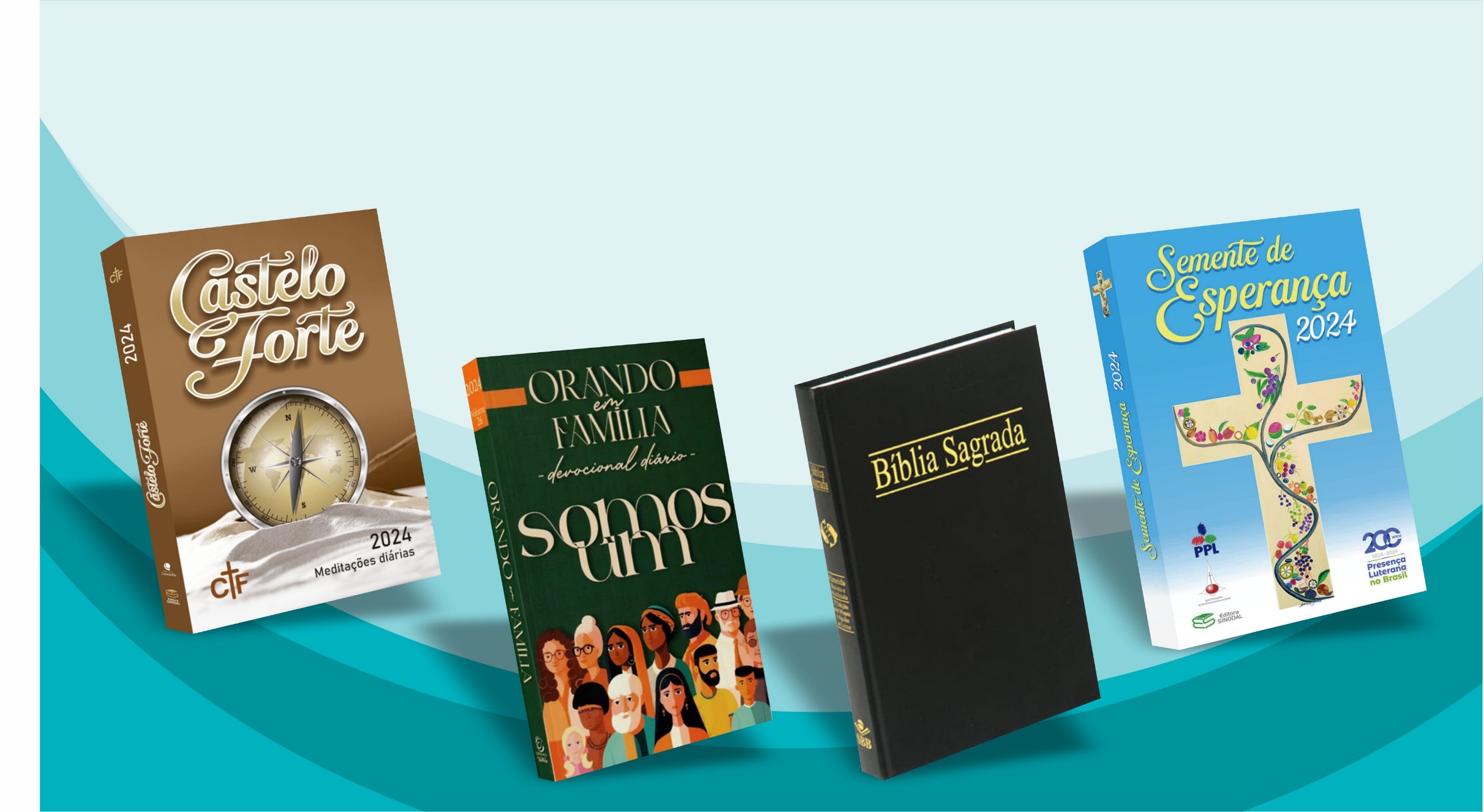 Espiritualidade em prática
Meditação diária
11
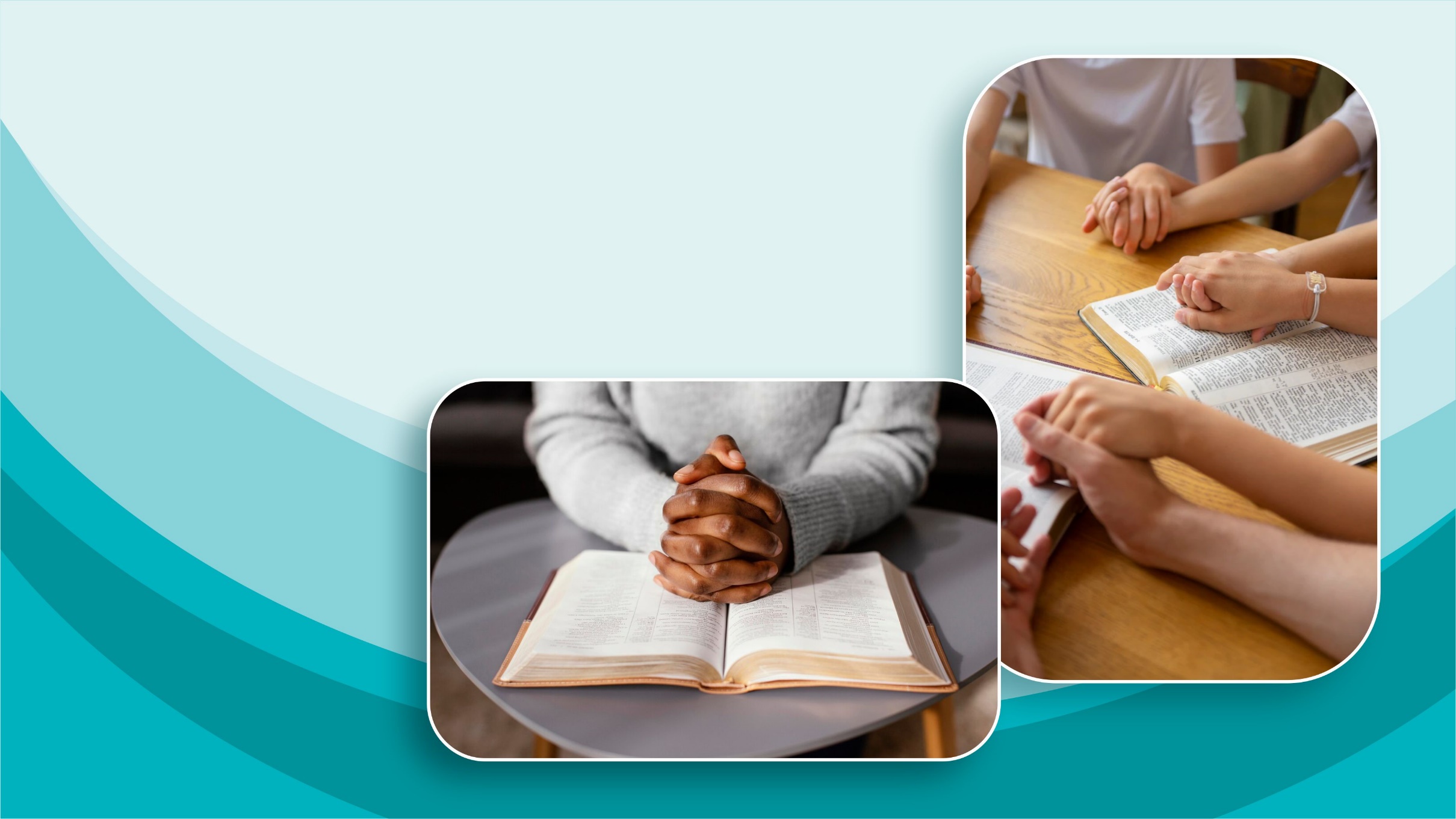 Espiritualidade em prática
Oração
12
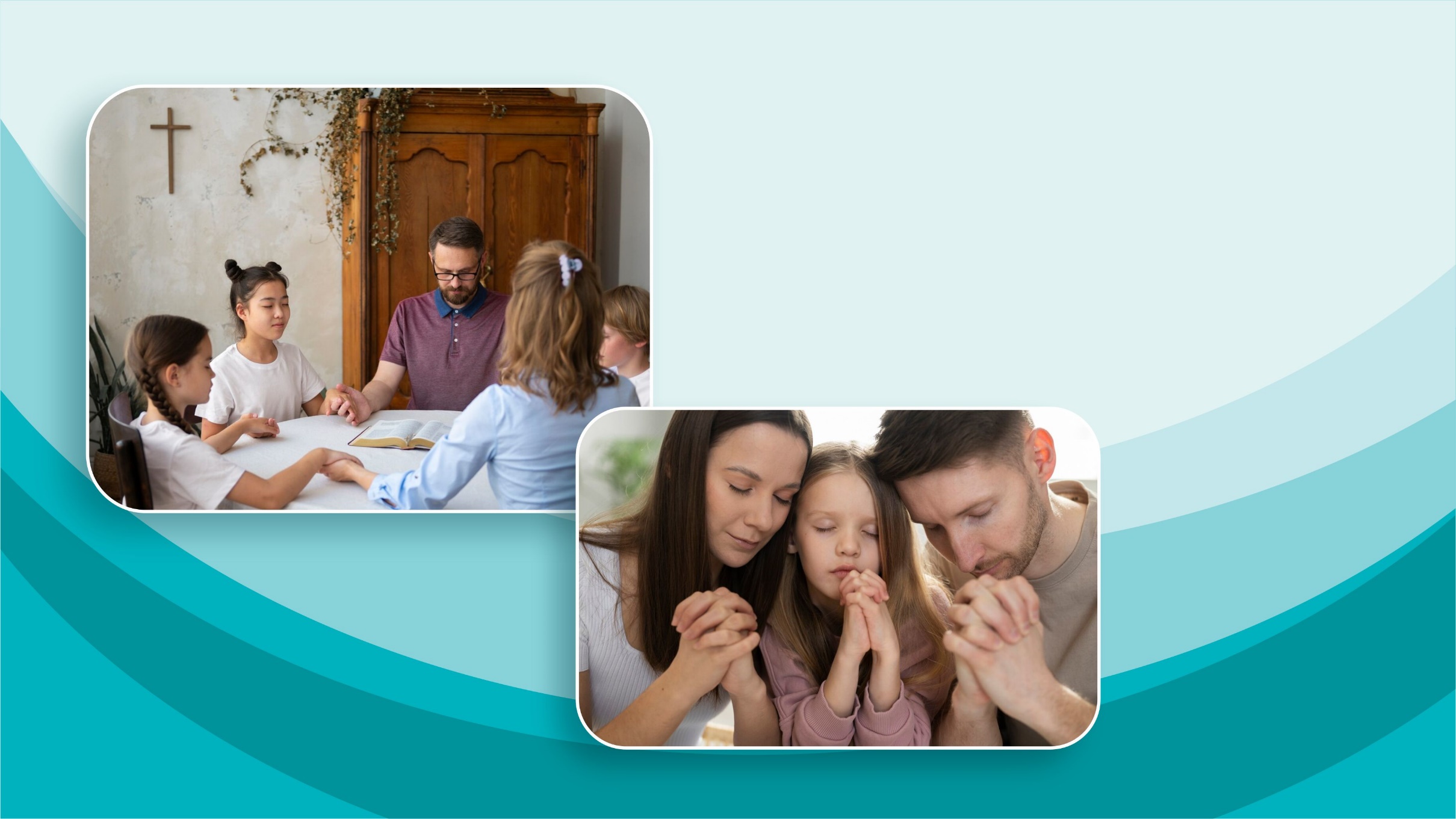 Espiritualidade em prática
Meditação familiar
13
[Speaker Notes: Imagem: http://www.ieclb48baixa.com.br/estudo_biblico.html]
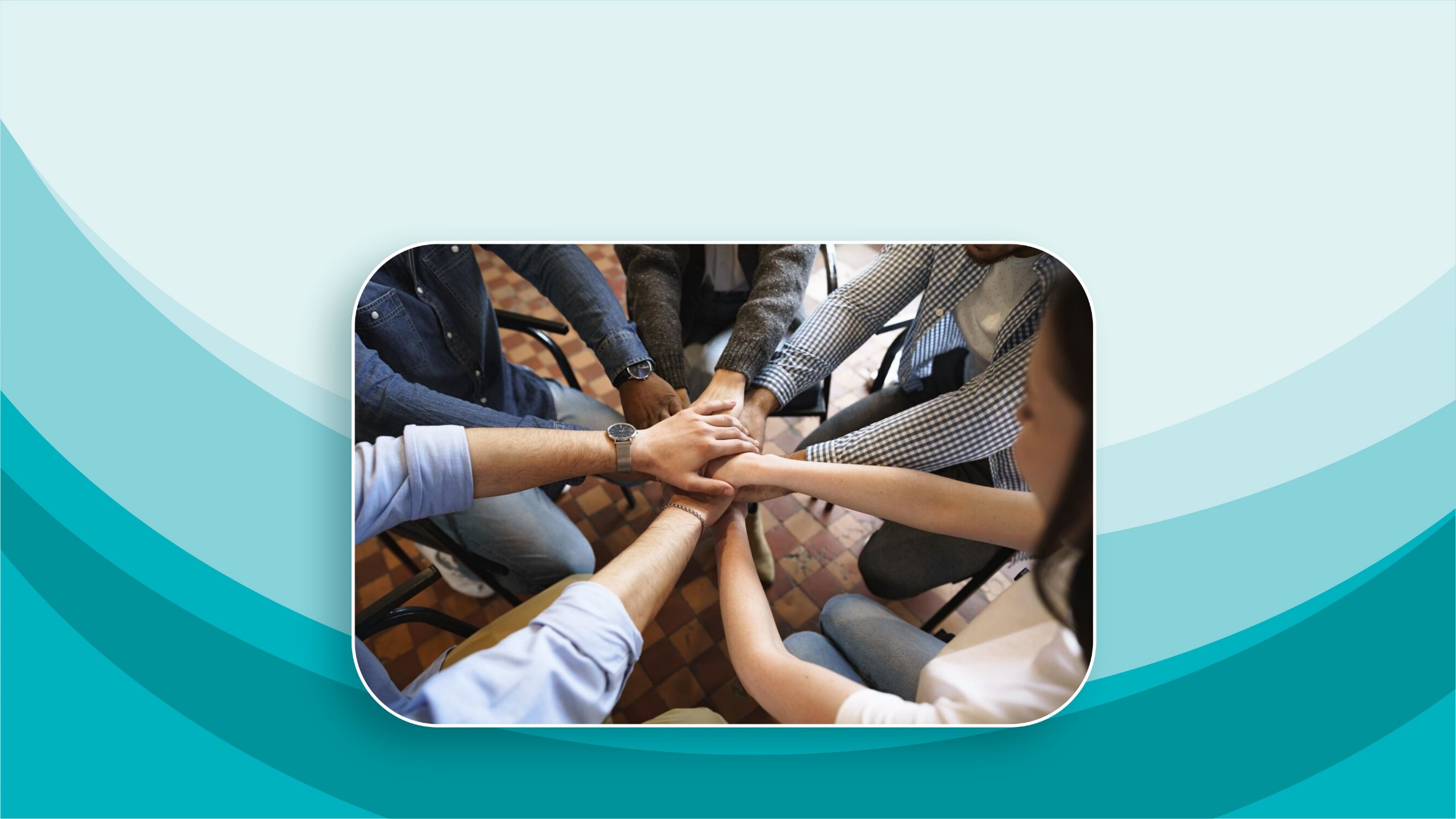 Espiritualidade em prática
Vida comunitária
14
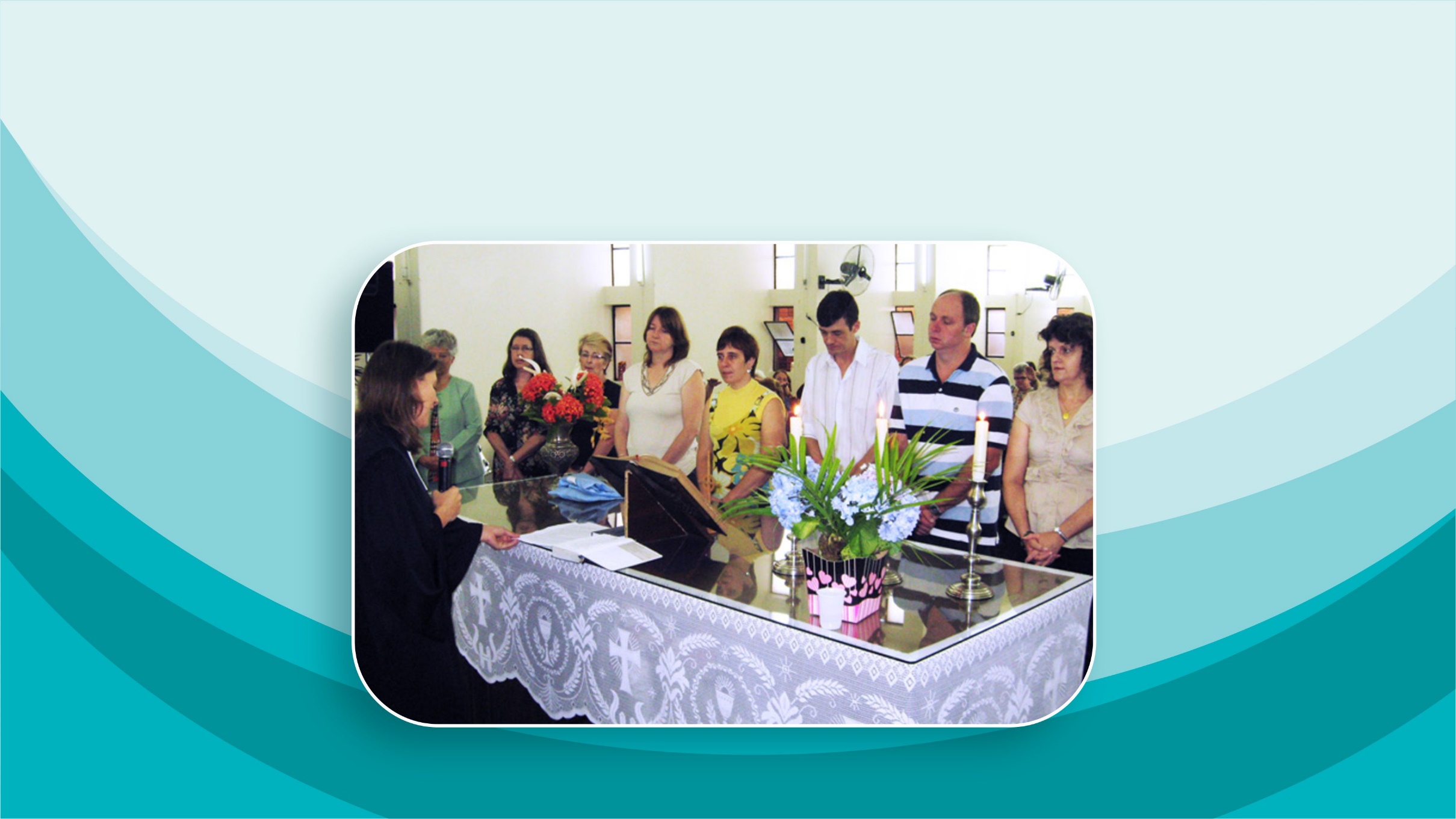 Espiritualidade no presbitério
O culto de instalação é motivação para vivência diária da espiritualidade.
15
[Speaker Notes: Imagem: http://ieclbflorestaimperial.blogspot.com/2010/12/instalacao-do-presbiterio-e-conselho-da.html]
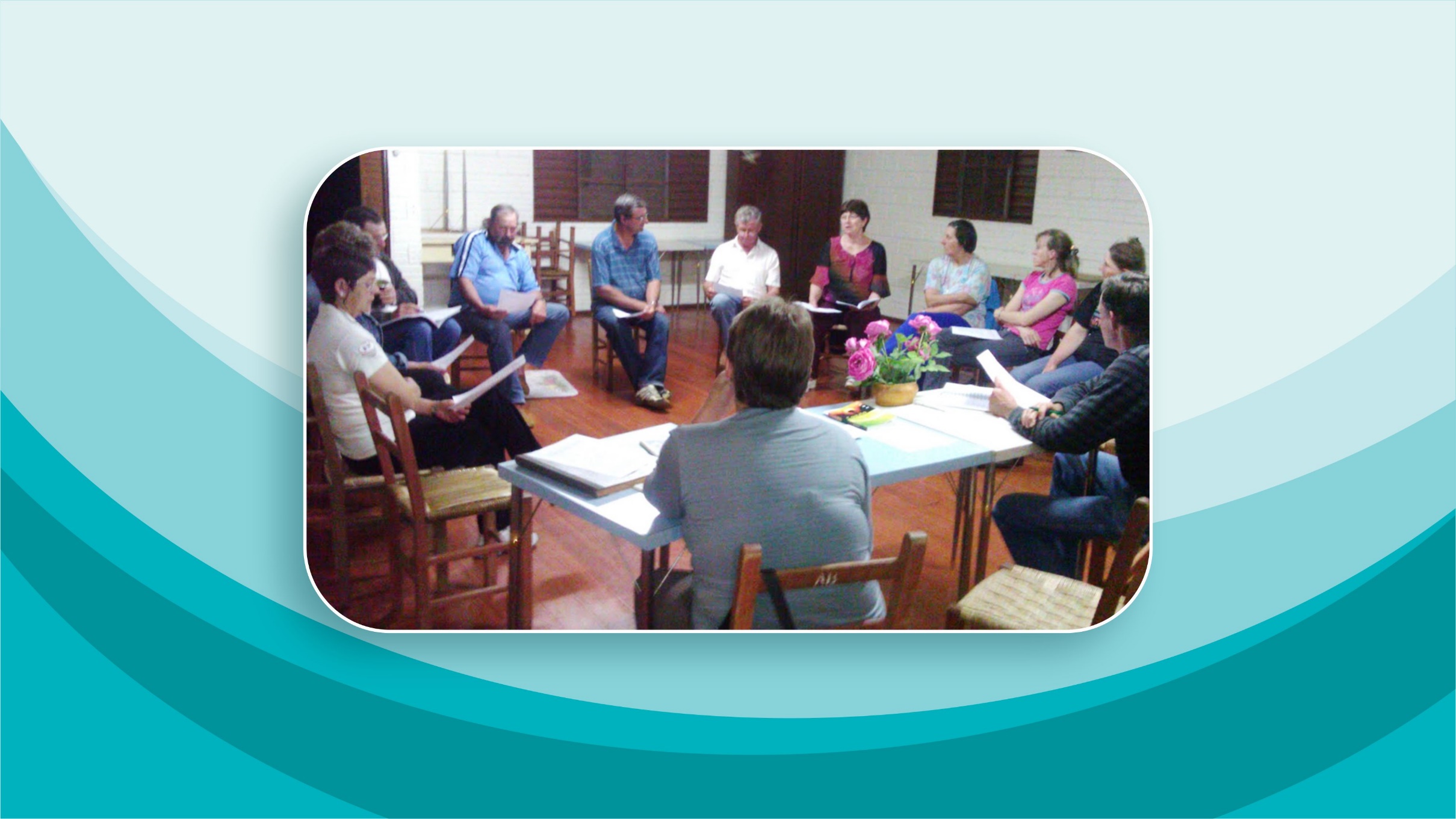 Espiritualidade no presbitério
Também as pessoas leigas são chamadas a dirigir meditações nas reuniões do presbitério.
16
[Speaker Notes: Imagem: http://ieclbaltojacui.blogspot.com/2011_10_01_archive.html]
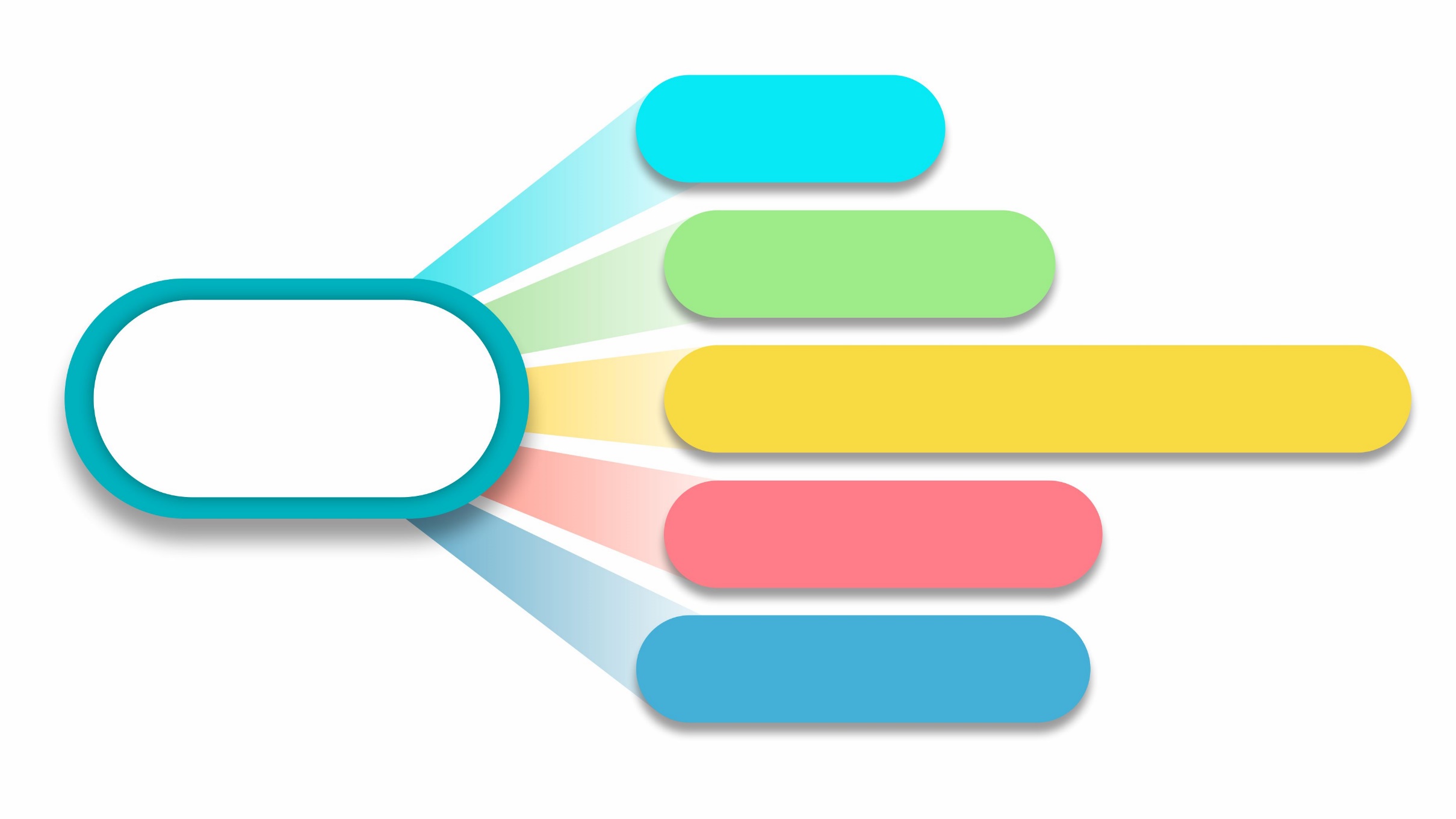 Obedecer
Testemunhar
Capacitados e capacitadaspara
Escolher pessoas colaboradoras
Produzir frutos
Enfrentar crises
17
17
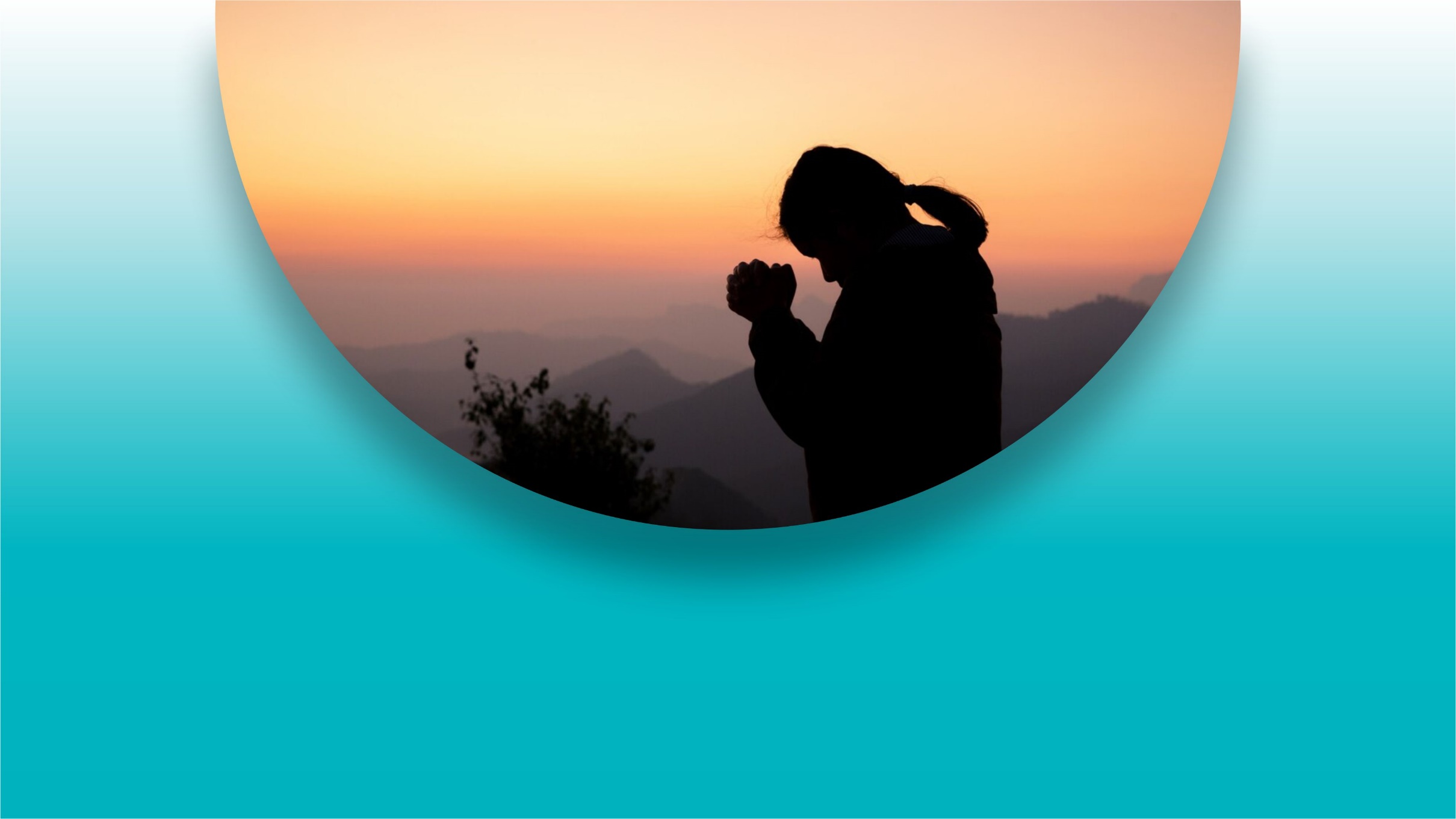 Quem anda no Espírito precisa pedir.(Lucas 11.9-13)
18
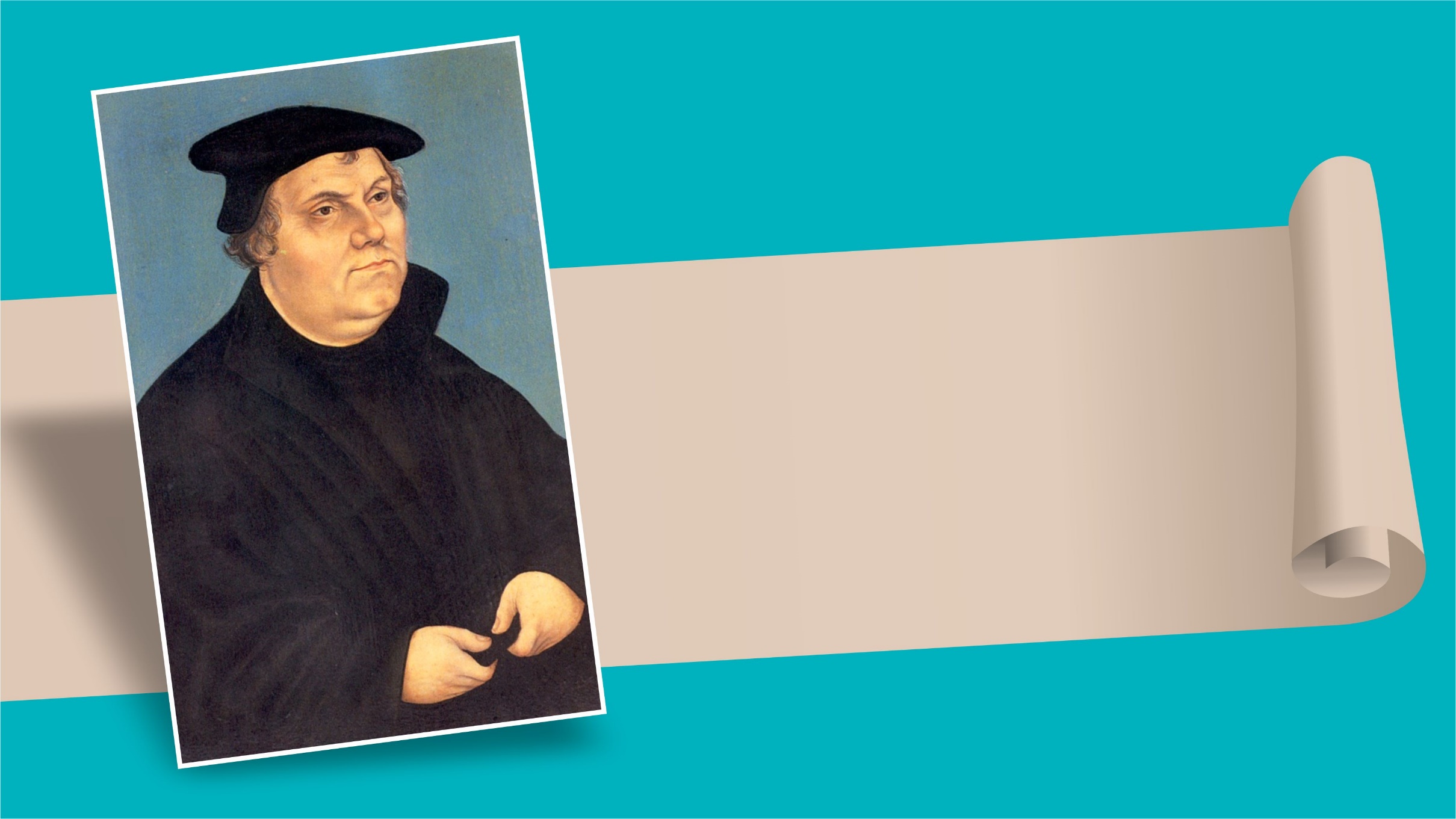 Lutero e a espiritualidade
Às vezes sinto que, por causa de ocupações ou pensamentos alheios, fiquei frio ou perdi a vontade de orar...
... Por isso é bom que, de manhã cedo, se faça da oração a primeira atividade, e de noite, a última.
19
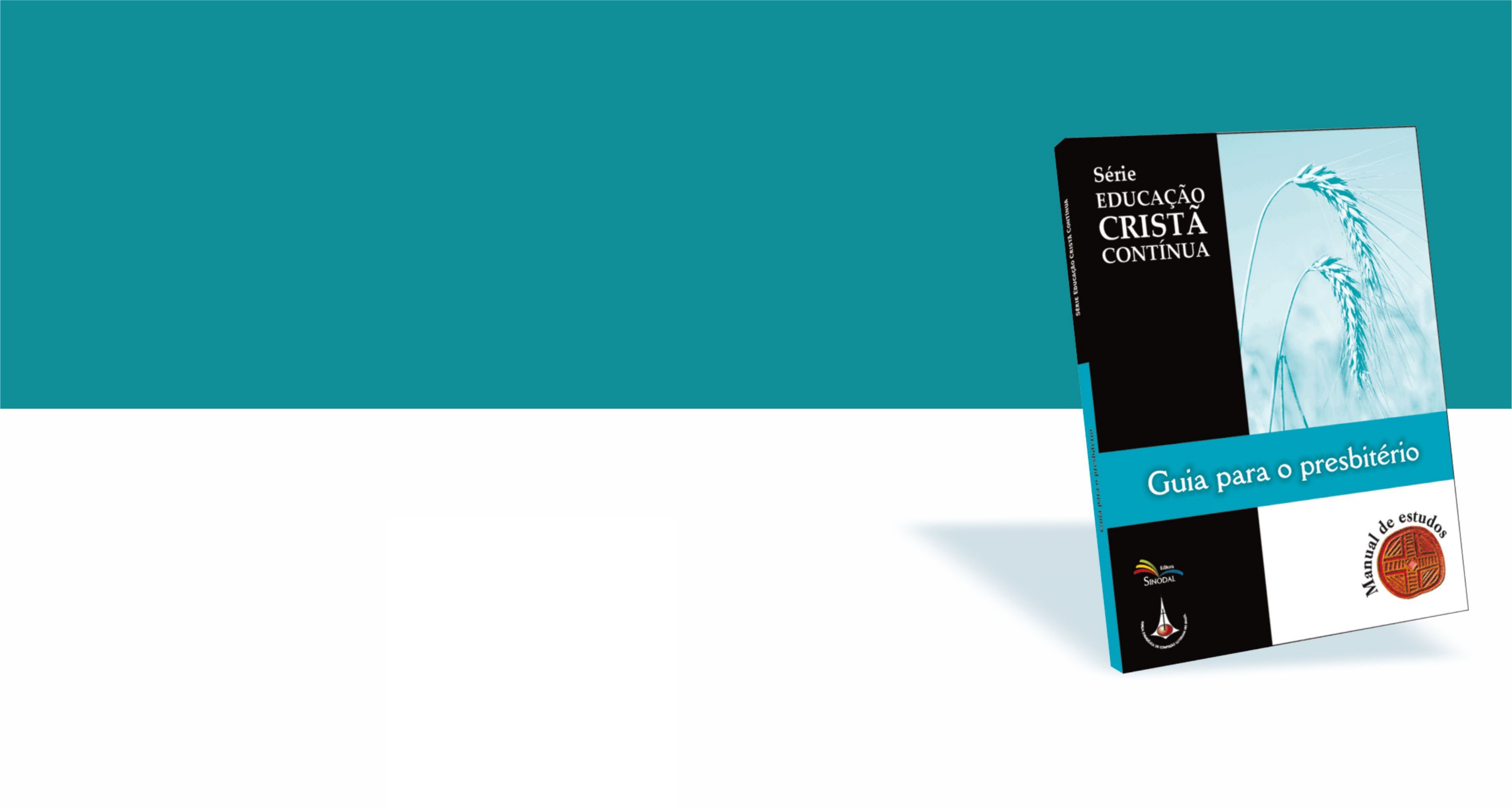 Esta e outras propostas metodológicas (PDF e PPT) são parte complementar e gratuita do Guia para o Presbitério da IECLB (Série Educação Cristã Contínua, Editora Sinodal, 2010). Elas podem ser acessadas no Portal Luterano por meio do link ou QR Code abaixo:
http://www.luterano.org.br/guia-para-o-presbiterio/
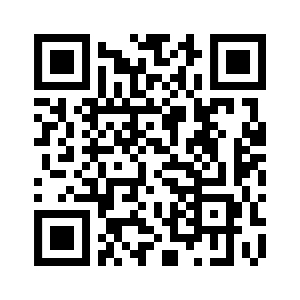 Imagens: www.freepik.com